«У каждого человека свои звезды»
Антуан де Сент-Экзюпери
«Маленький принц»
Залог успеха
Вариативность
Единство 
Залог инициативы
Детство
Активность
Как мы начинали
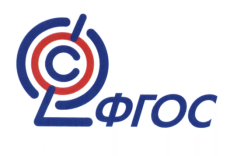 МОДЕЛЬ 4К
Критическое 
мышление
креативность
кооперация
коммуникация
Технология «Клубный час»
Гришаевой Н.П.
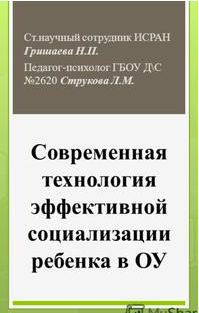 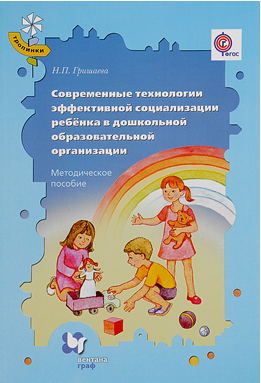 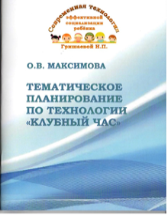 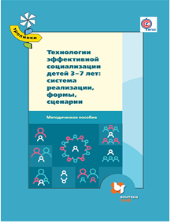 Ссылки на вебинар:
https://www.youtube.com/watch?v=BA0_A5pX7Zg&list=PLkLpXJ5zrds8Z6YCl0ts3670RhfIHzQjS
https://www.youtube.com/watch?v=tmE60nMdhTM
[Speaker Notes: Озвучить цели]
Клубный час
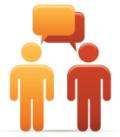 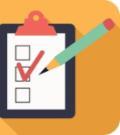 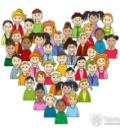 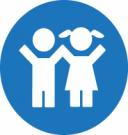 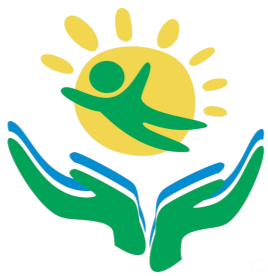 Проект «Юные звездочки»
Городской конкурс «Инновации в образовании: 
от проекта до победы», 2018г  – диплом участника

2.  Всероссийский конкурс «К вершинам педагогики»,  2019г – диплом  II  степени.
Реализация
1 год
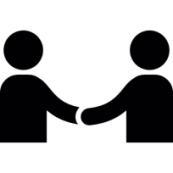 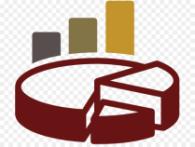 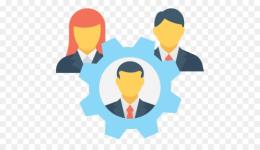 2 год
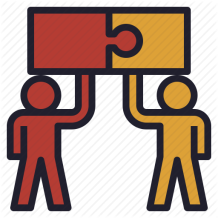 Моделирование
Среда. Подготовка клубного часа
Планирование 
клубного часа
Ответственный за оформление
Безопасность  детей
Виды клубного часа:
Творческий
Квест
Свободный
По схеме
Деятельностный
Тематический
Планирование клубного часа
Дата:
Тема:
Вид:
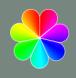 Пятница. Клубный час. Этапы
1. Вступительный 
 (обсуждение правил, планирование)
СТОП
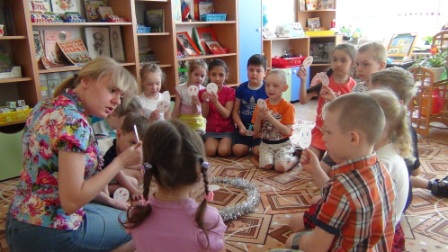 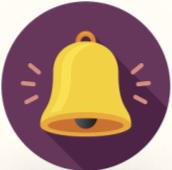 10
Правила
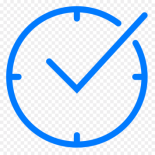 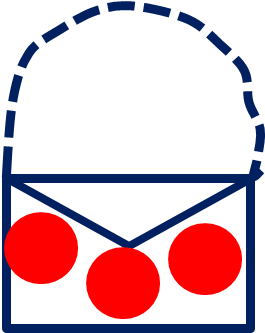 Клубный час. Этапы
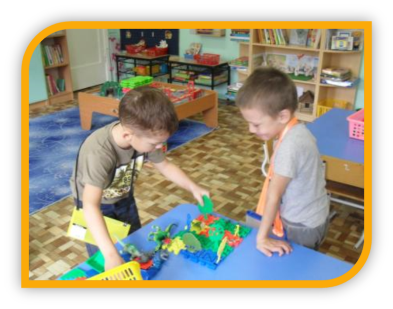 2.  Практическая часть.
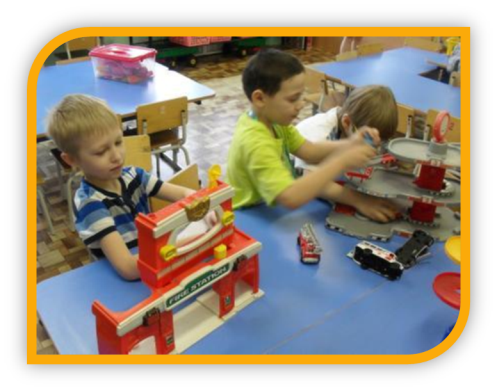 Клубный час. Этапы
3. Рефлексивный круг
Оценка деятельности, поведения
Общение
Перспективы
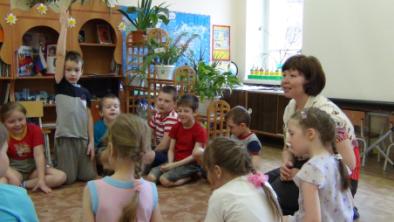 Среда. Планирование клубного часа
Дата: 
Тема:
Вид:
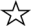 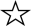 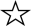 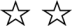 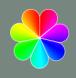 «Наверное, 
    звезды светятся затем, 
               чтобы рано или поздно                    
                             каждый мог отыскать 
                                                              свою»



                                                          Антуан де Сент-Экзюпери
                                                                      «Маленький принц»